Математика 1 класс  (автор Н. Б. Истомина)  Тема:«Переместительное  свойство сложения»
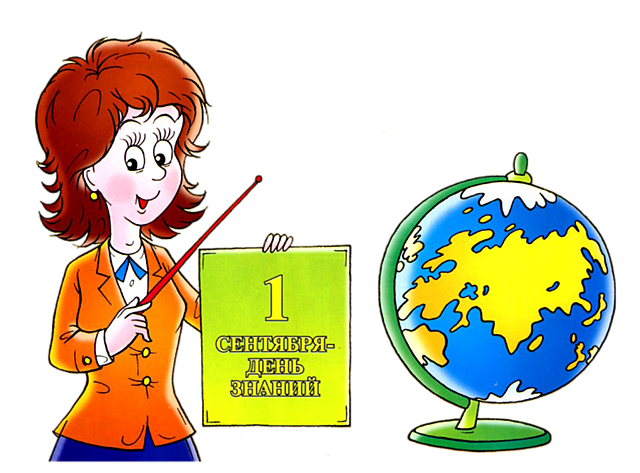 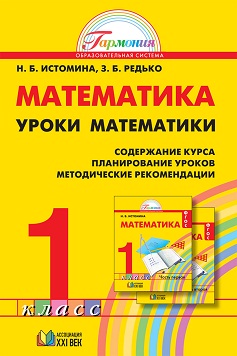 № 186
3 + 4 = 7
4 + 3 = 7
№ 189
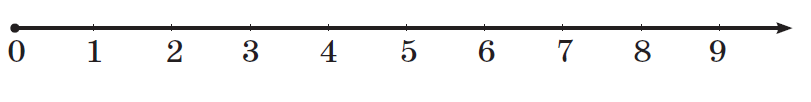 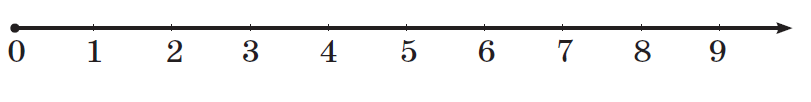 № 187
Литература:
1. Истомина Н.Б. Математика: учебник для 1 класса общеобразовательных учреждений. В двух частях. Часть1/ Н.Б.Истомина. – 11-е изд. перераб. и доп. – Смоленск: Ассоциация XXI век, 2011.